Виртуальная экскурсия по городу Тольятти
Проект: «Мосты Дружбы»
Команда: friend`ы
Это ночной Комсомольский район
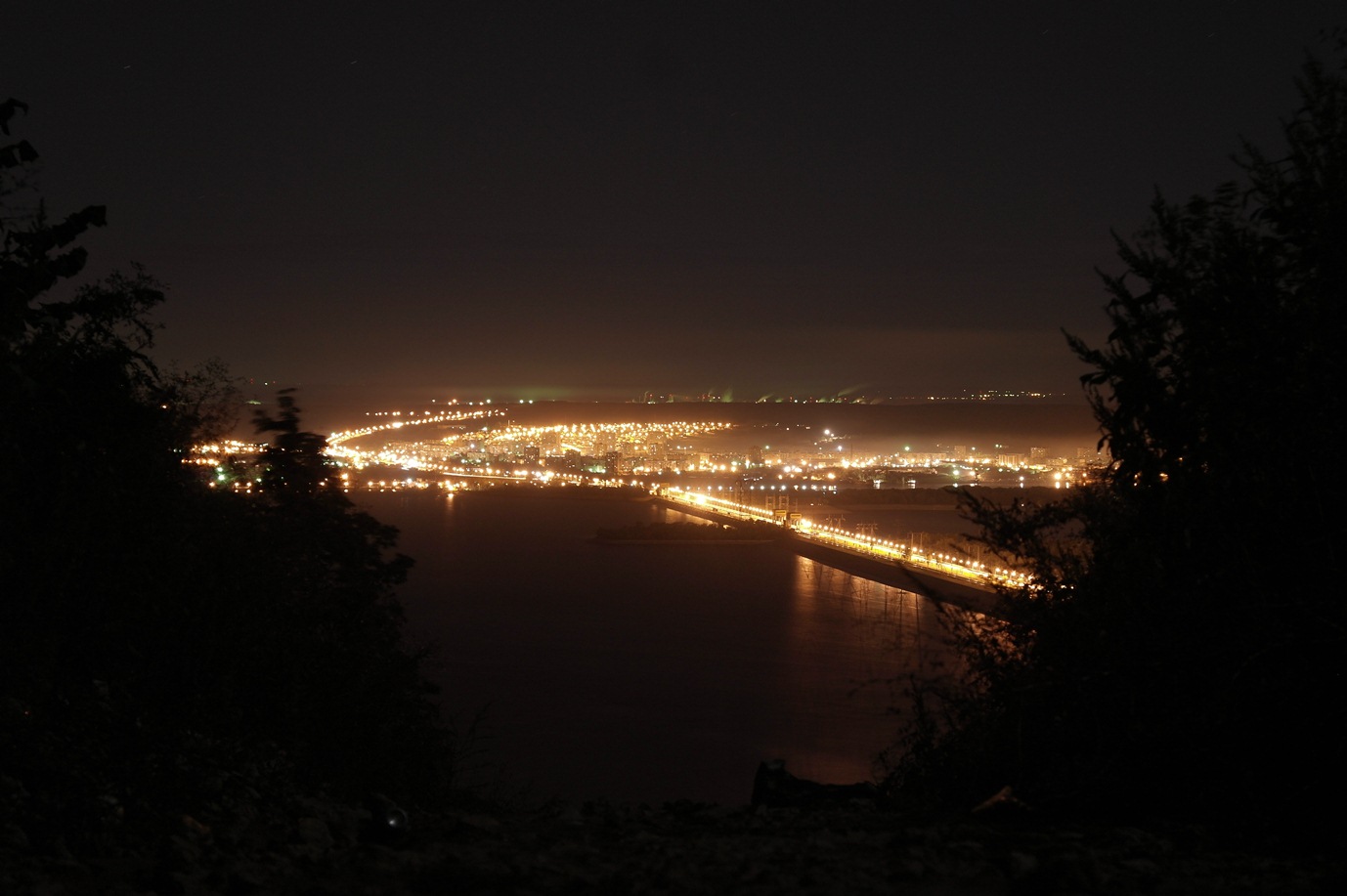 Это Волга. В свое свободное время тольяттинцы отдыхают именно здесь
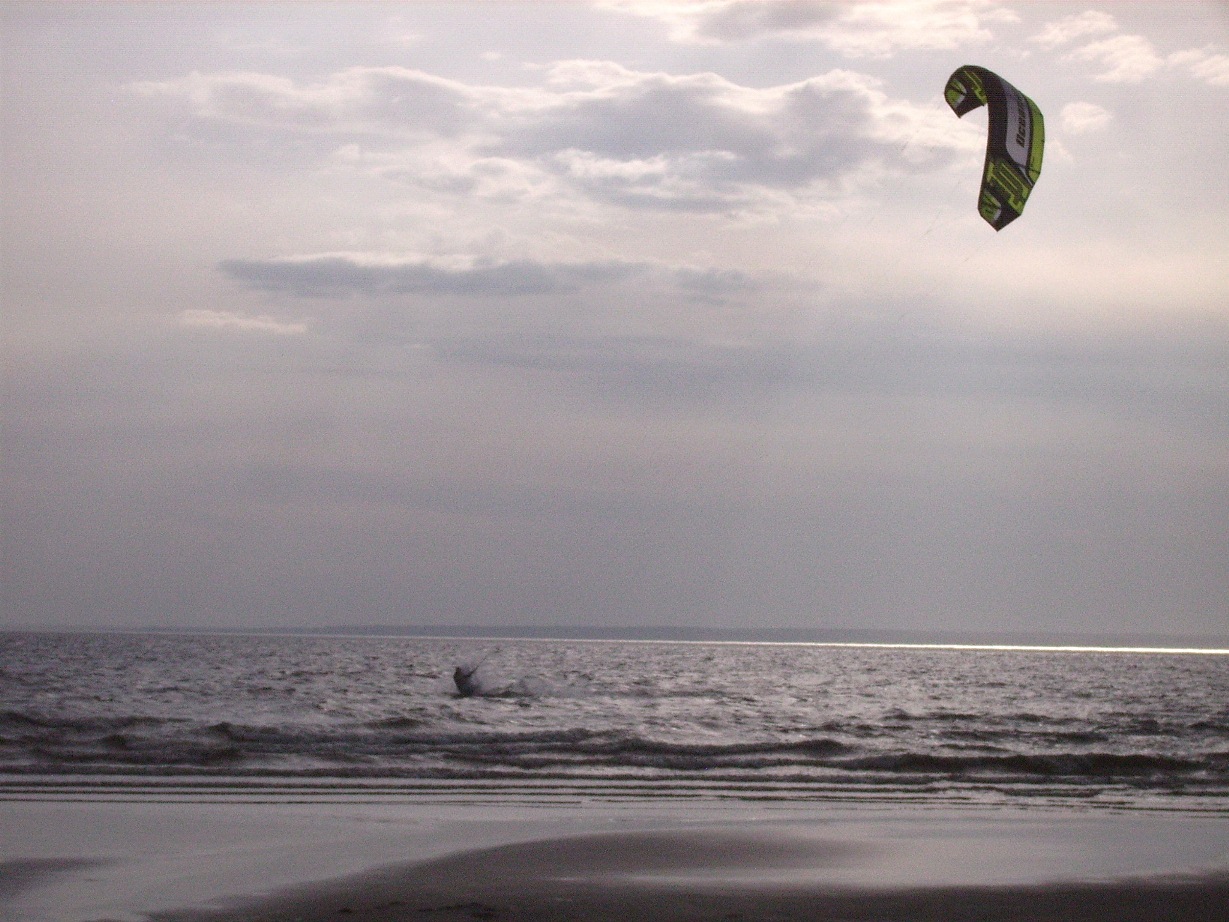 Это наш любимец – Татищев. Он в жаркие дни привлекает нас своей прохладой и близостью к Волге
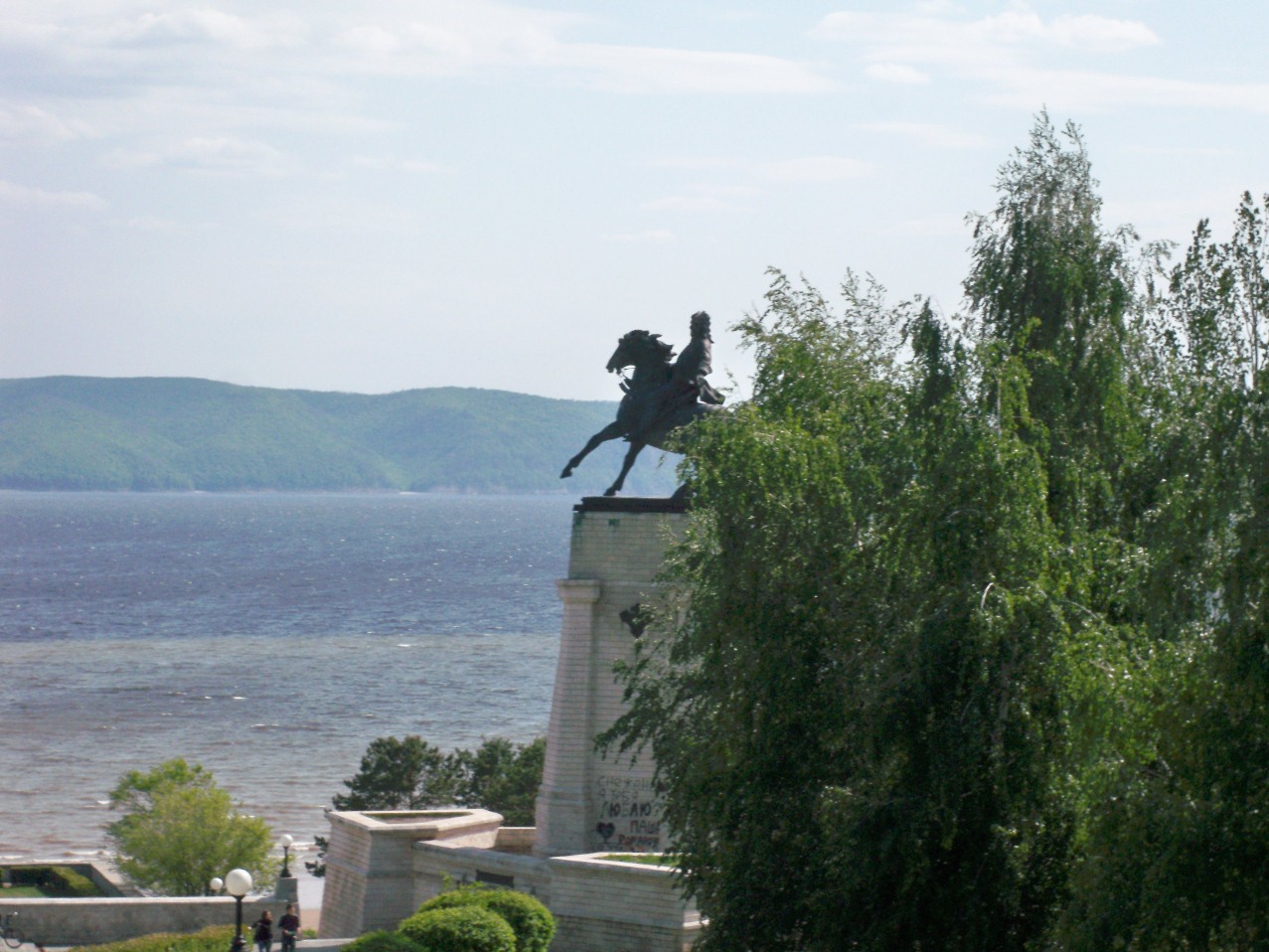 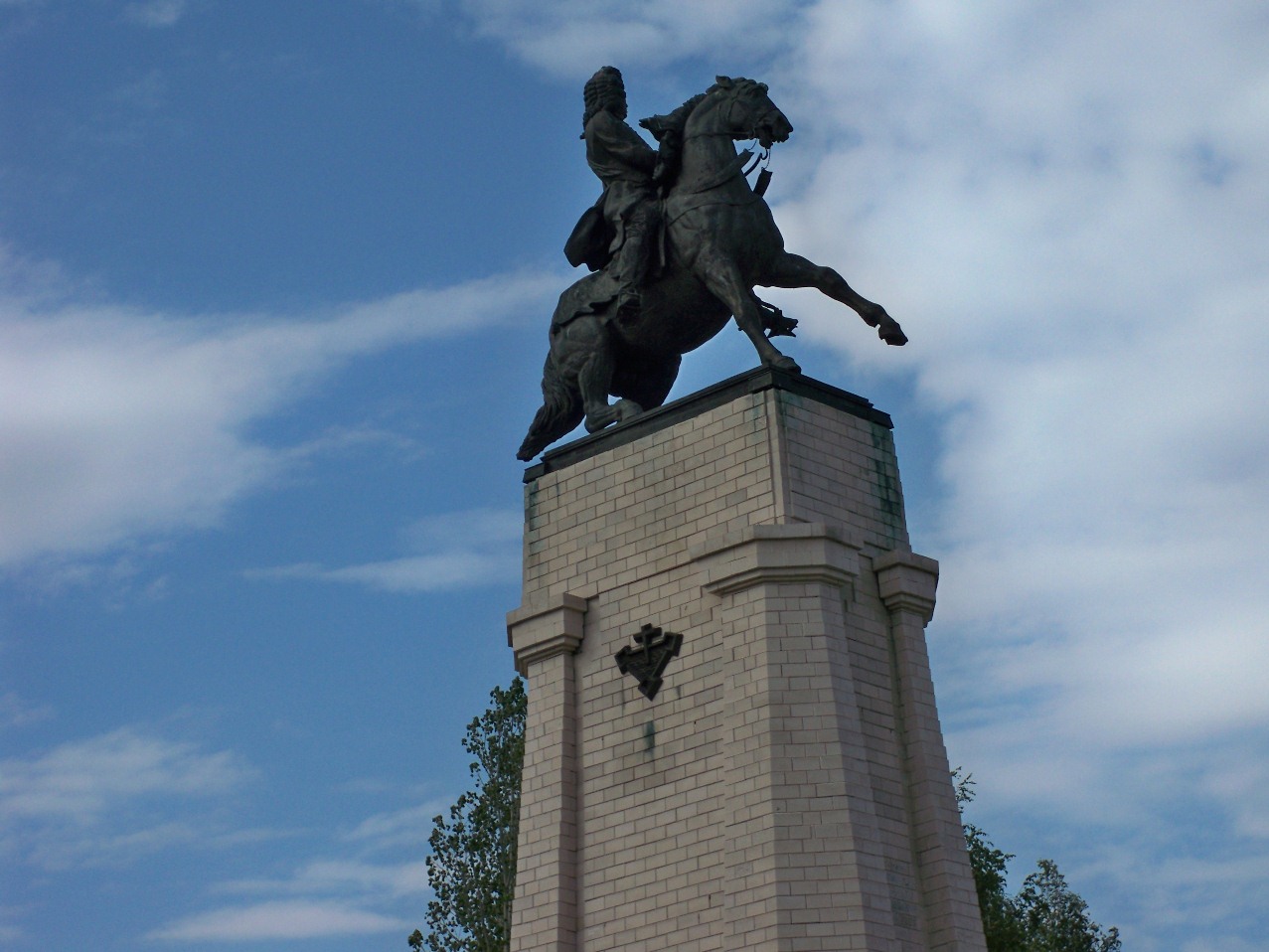 В следующем цикле фотографий прослеживаются времена года. Это – зима
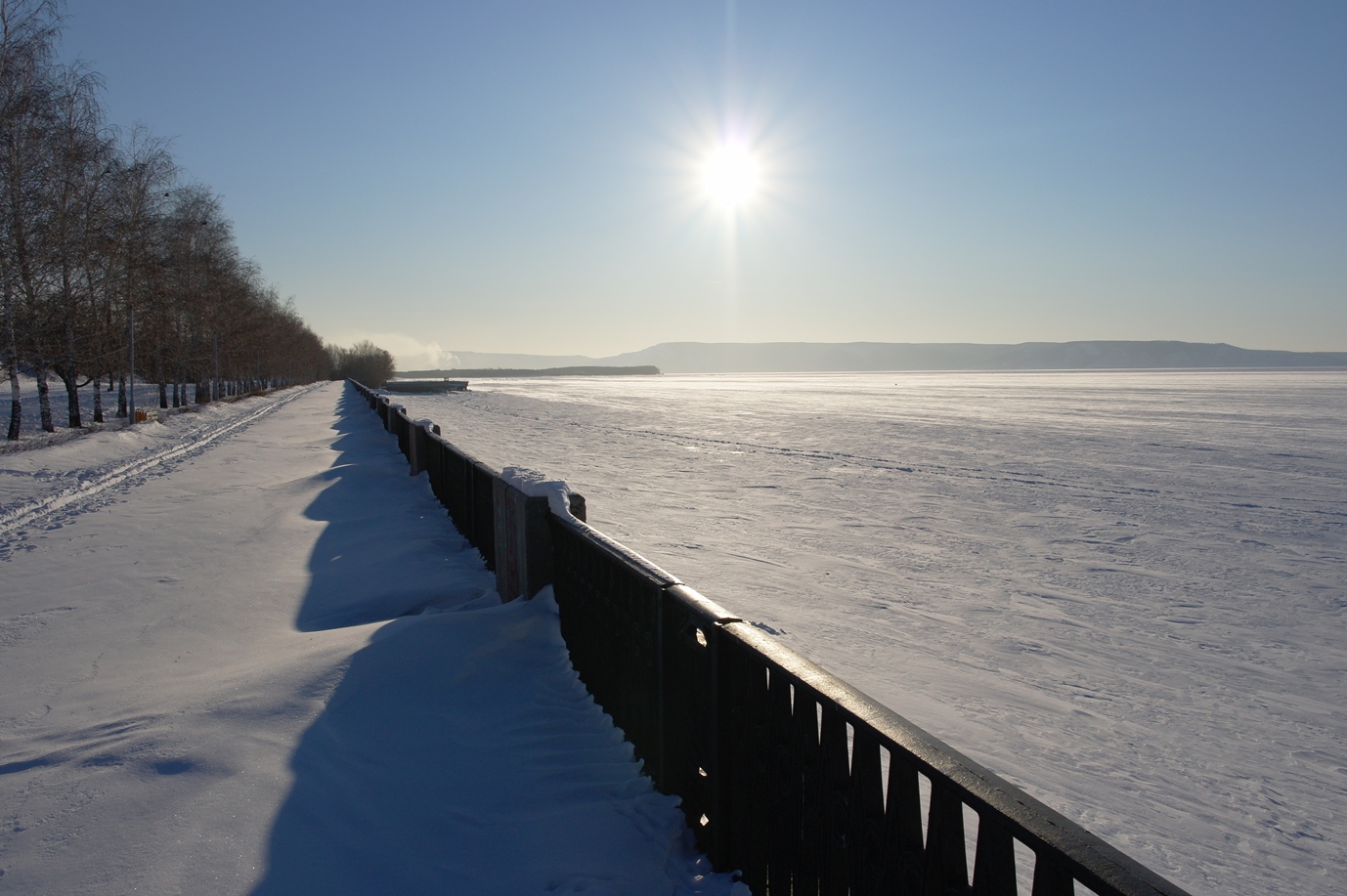 Весна
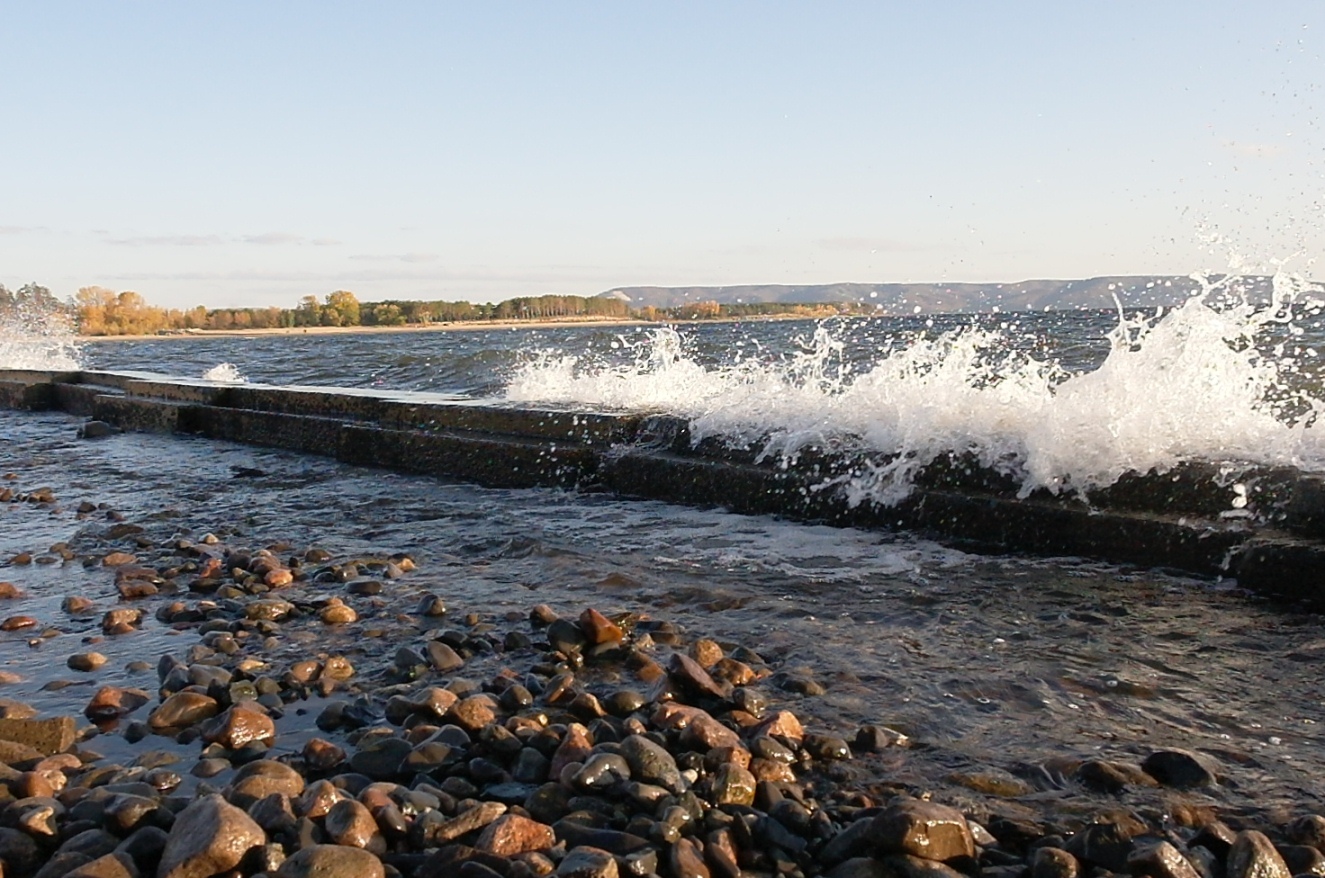 Лето
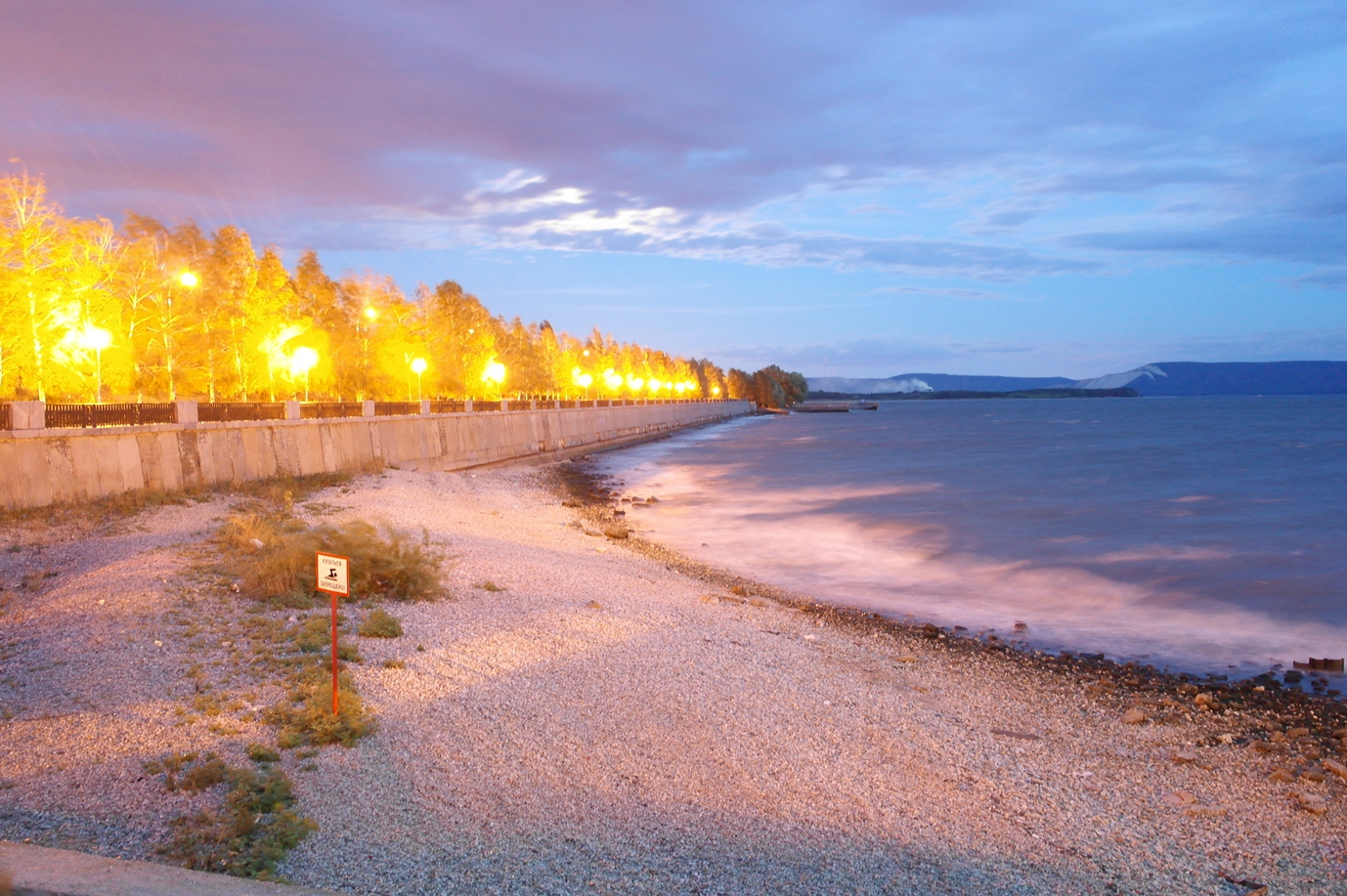 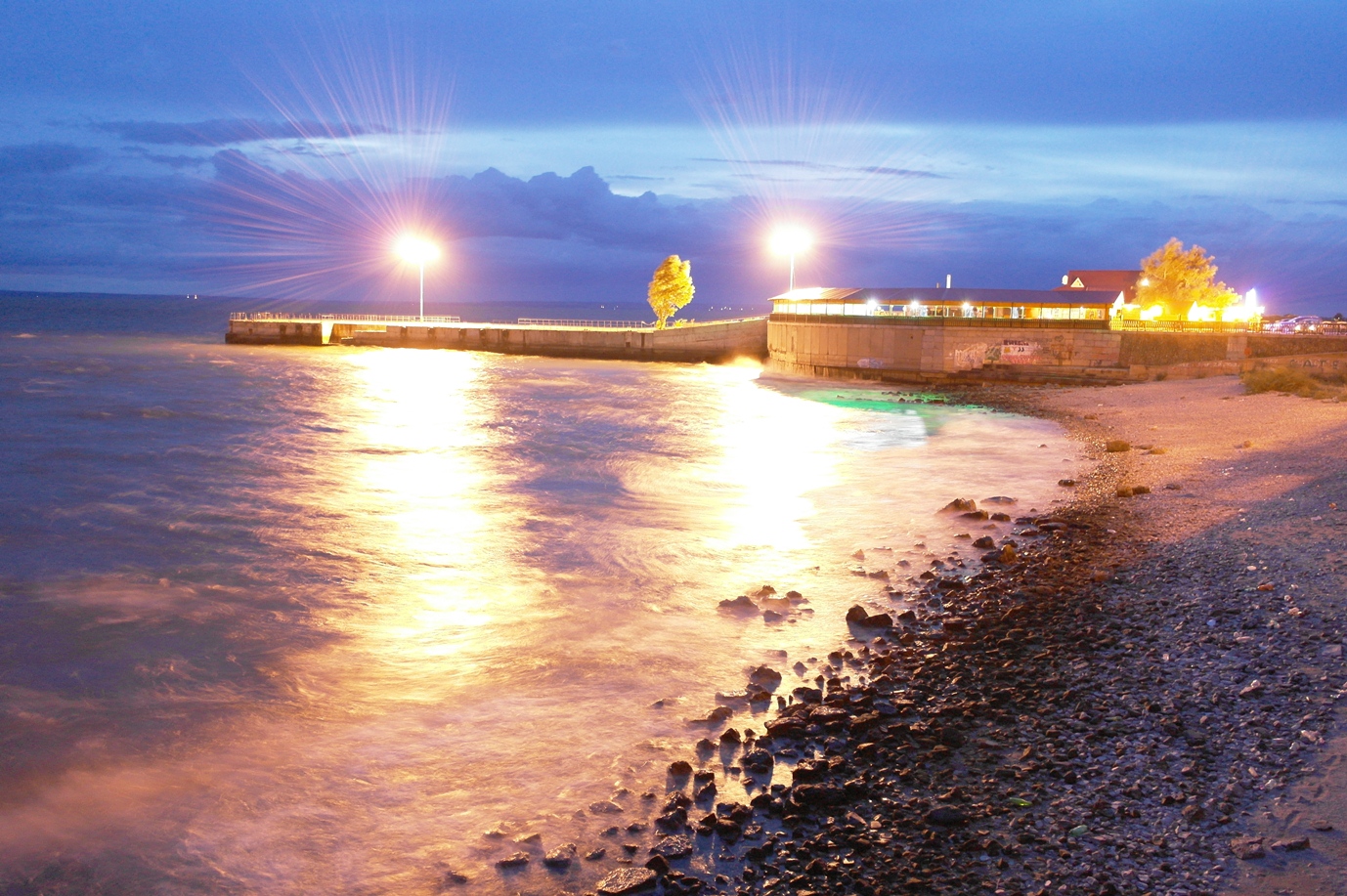 Праздники должны обязательно отмечаться с размахом – гулянием по ночному парку и салютом
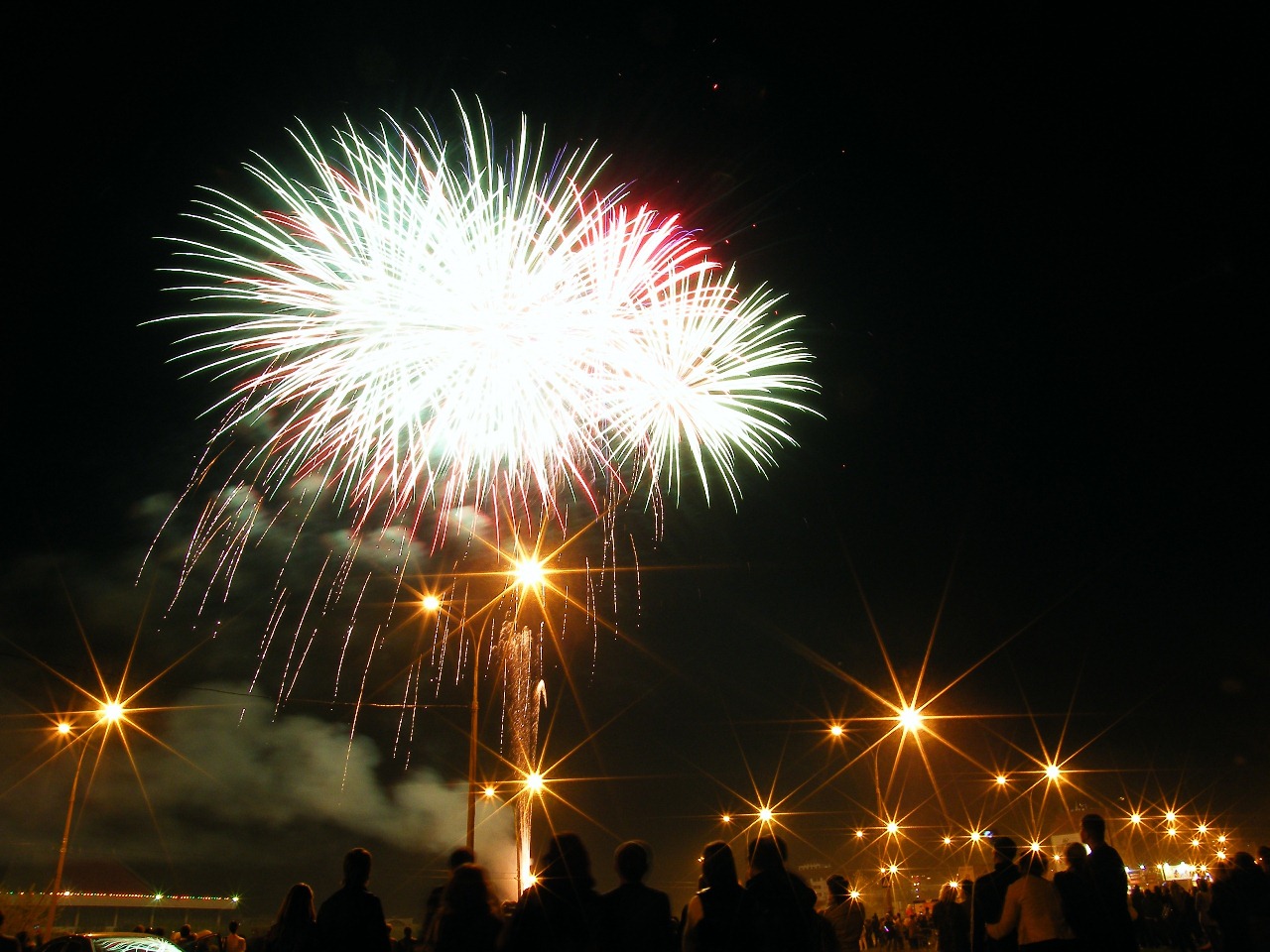 Тольятти – один из крупнейших культурных центров. Здесь расположен Спасо-Преображенский собор
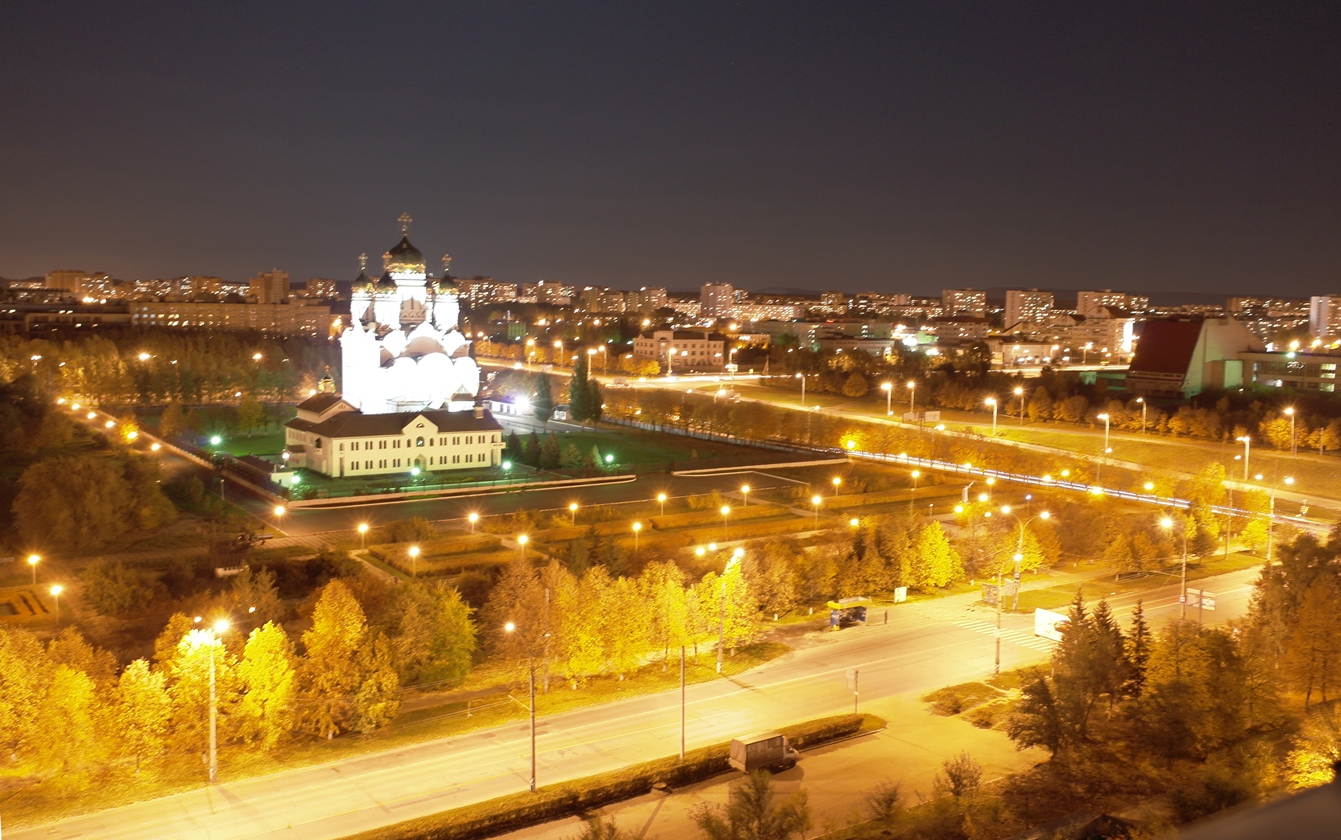 И в заключении несколько слов
Наша небольшая экскурсия подошла к концу. Но мы надеемся, что Вы посетите наш уютный город. Спасибо за внимание